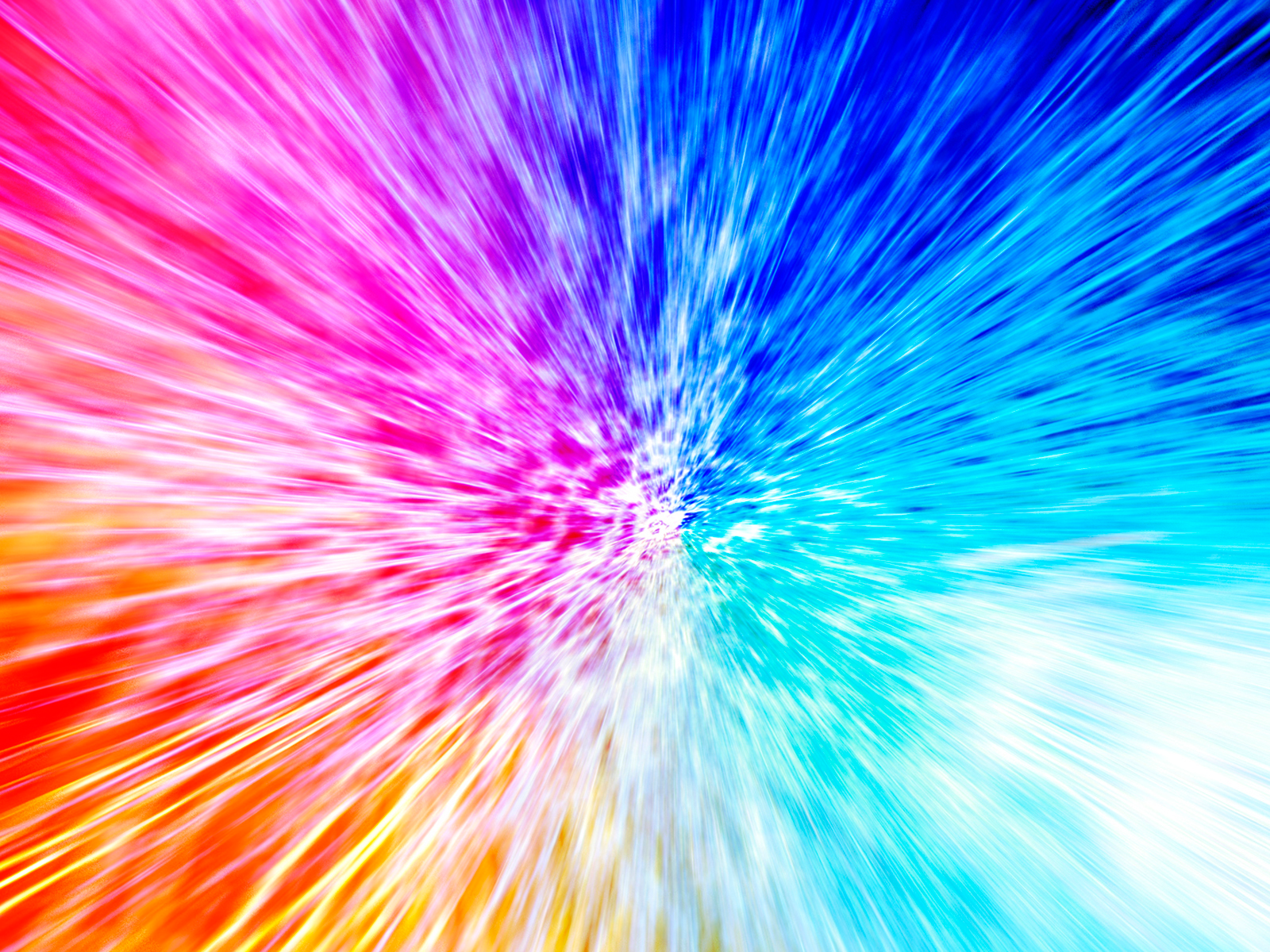 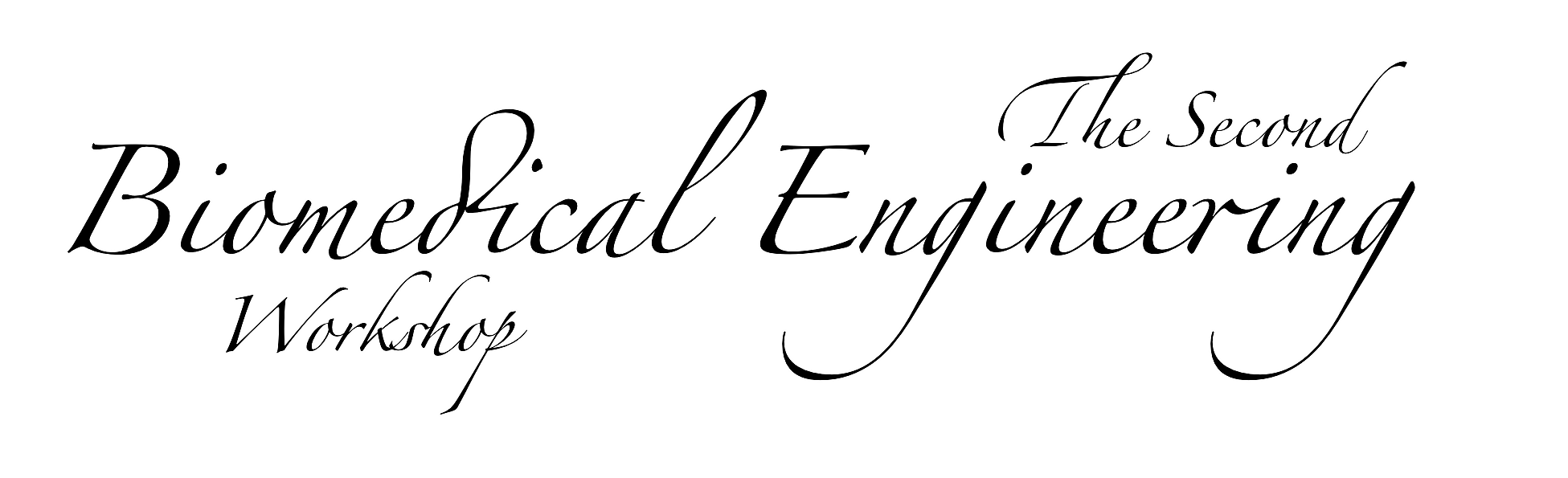 Presentation TITLE
Presenter
Affiliation
1
Outline
2
Introduction
3
Topic
4
Conclusion
5
“Thanks for your kind listening”
– Author